雛形
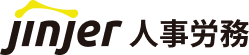 雛形
※各企業様ごとの運用に合わせて編集し、ご利用ください
マイページ 従業員用操作マニュアル
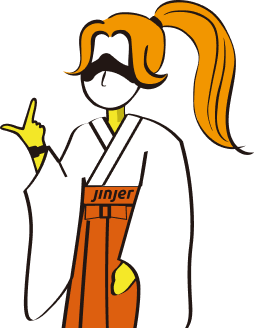 本マニュアルをご利用いただくご担当者の方へ
免責事項
本マニュアルは、2024年2月5日時点のジンジャーの仕様で説明を記載しております。
機能アップデートに伴い、仕様が変更される可能性がございますので、あらかじめご了承ください。
事前にご確認いただきたいこと
承認者の操作
本マニュアルは、マイページの従業員様向けの参考マニュアルとなります。
雛形のため、企業様ごとの運用に応じてご調整ください。
変更申請の承認作業に関してはこちらをご確認ください。
2
目次
ジンジャーの推奨環境	…… P.  5
1　ログインをおこなう　	…… P.  6
2　従業員TOP画面を確認する　	…… P.  8
1　自身のプロフィールを確認する　	…… P.  11
2　他従業員のプロフィールを確認する　	…… P.  13
3　変更申請を提出する　	…… P.  15
4　過去や進行中の変更申請を確認する　	…… P.  18
おわりに　	…… P.  22
はじめに
マイページ
おわりに
1
2
3
3
1
はじめに
本章では、推奨する動作環境や基本操作について説明します。
ご利用の際には、必ずお読みください。
ジンジャーの推奨環境
パソコン環境
Windows

OS：最新版（Microsoftのサポート期間内）
Webブラウザ：Google Chrome 最新版
Mac

OS：最新版（Appleのサポート期間内）
※最新のService Packが適用
Webブラウザ：Google Chrome 最新版
注意
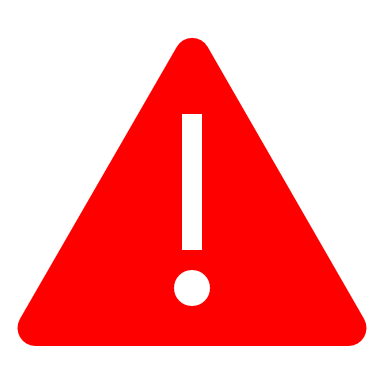 ディスプレイ表示について
推奨環境外でも利用できる場合がありますが、全機能の正常動作は保証できません。
OSのアップデートが終了した端末は、推奨環境の対象外となりますのでご了承ください。
利用環境を満たしていても、端末・利用環境の組み合わせによっては、
正常に動作しない可能性があります。
パソコン本体の項目サイズを拡大したり、ブラウザ上でズームサイズを変更したりすると、
ジンジャーの画面が正常に表示されない可能性があります。
（例：文字化けしてしまう、打刻ボタンが表示されない など）

ディスプレイの表示が常に「項目サイズ100%　解像度1920×1080　ズーム100%」と
なっているかご確認ください。
ヘルプページはこちら
5
1 ログインをおこなう ①
1 事前に届いているメールを確認し、パスワード設定用のURLをクリックします。
2 ご自身で指定したパスワードを入力し、
　　  ［送信］をクリックしてパスワードの設定を完了させます。
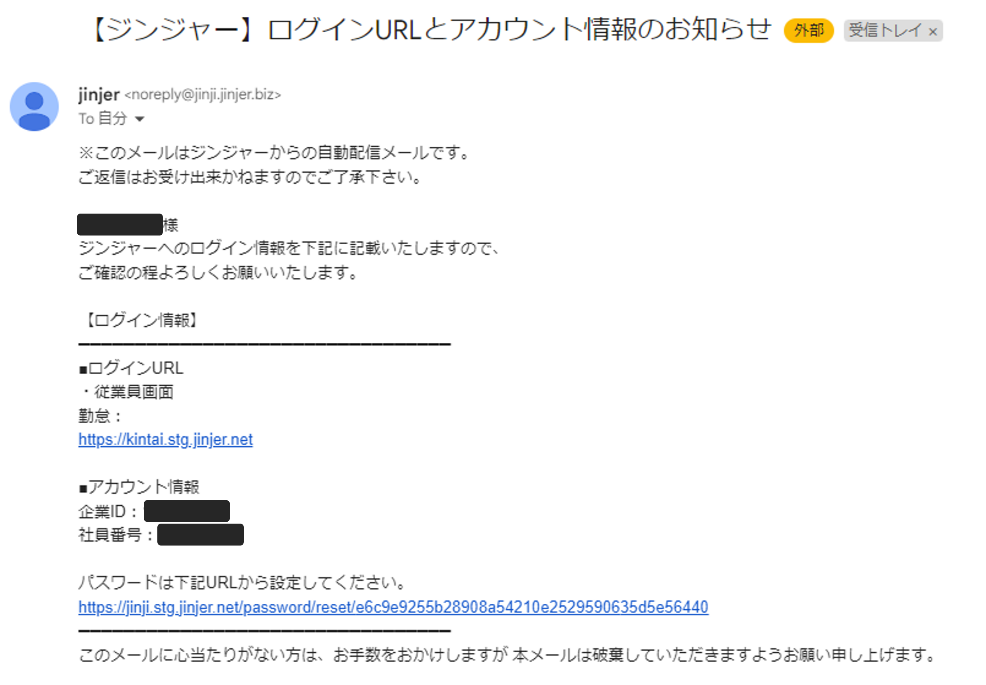 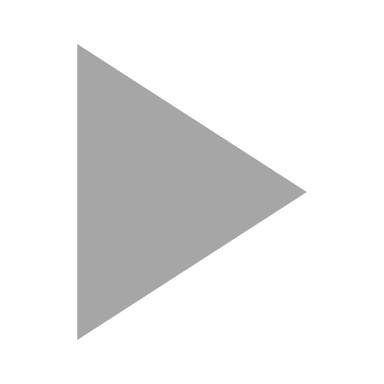 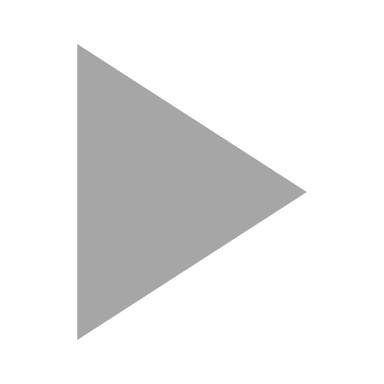 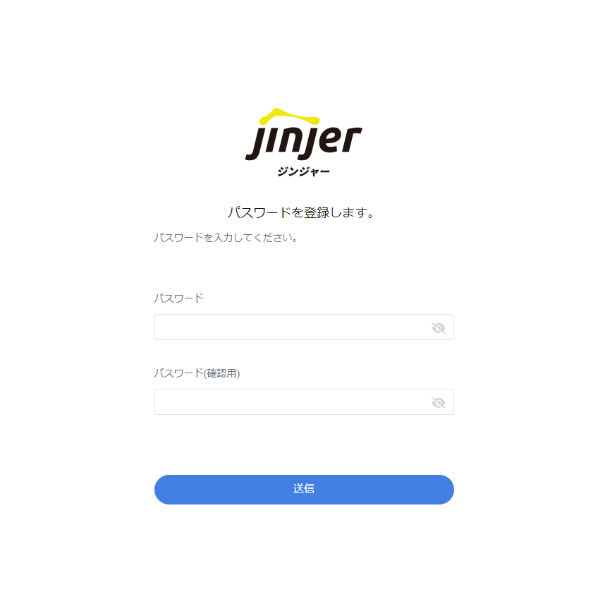 6
1 ログインをおこなう ②
3 パスワード設定が完了すると、登録しているメールアドレス宛に通知が届きます。
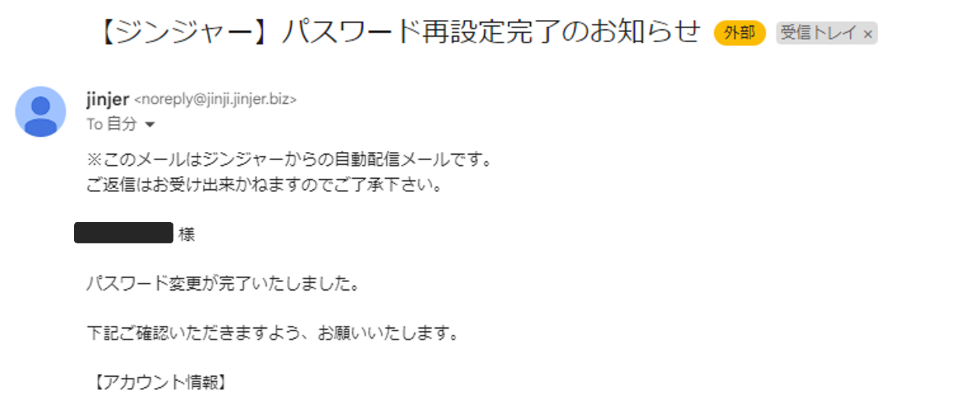 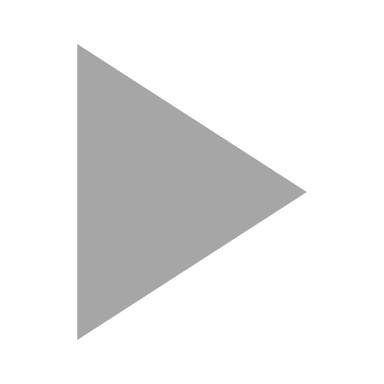 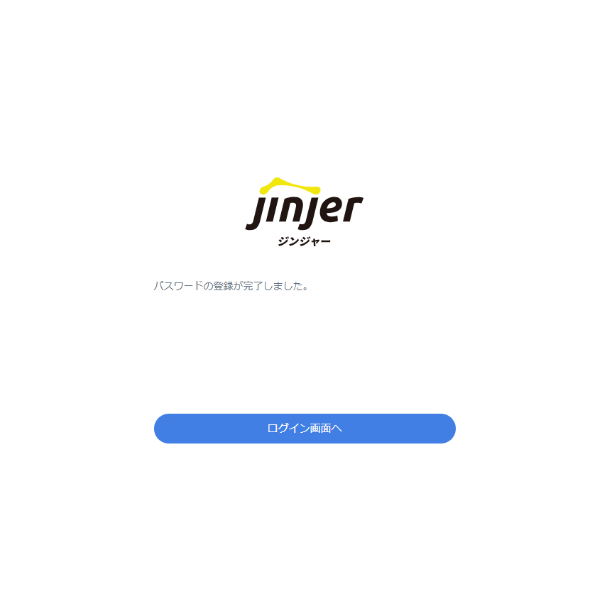 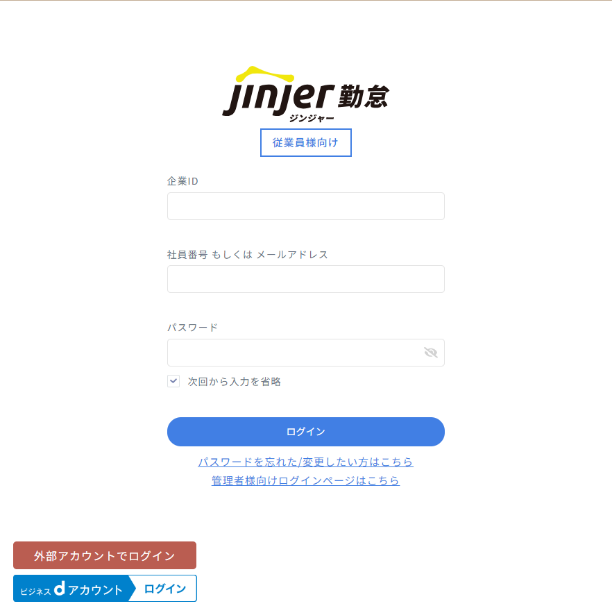 4 ［ログイン］をクリックし、1のメールに記載のある企業IDと社員番号を入力します。
7
2 パスワードを変更する ①
1 ログインページを開き、［パスワードを忘れた/変更したい方はこちら］を　　クリックします。
2 企業ID・社用メールアドレス・社員番号を入力し、［送信］をクリックします。
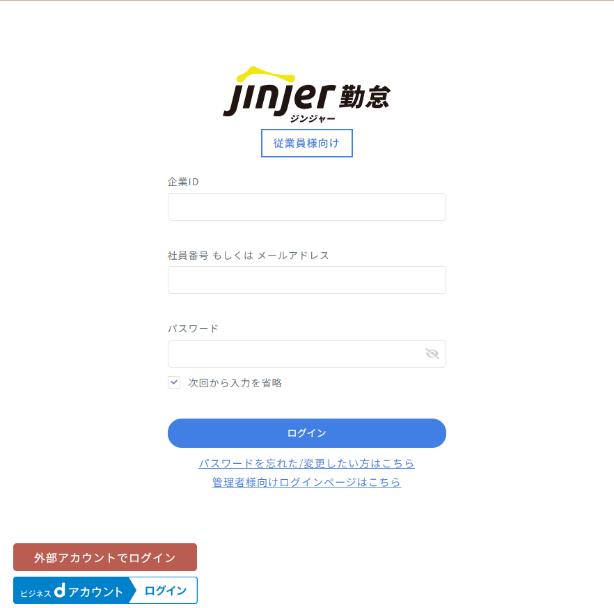 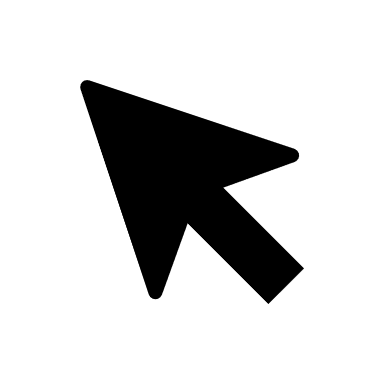 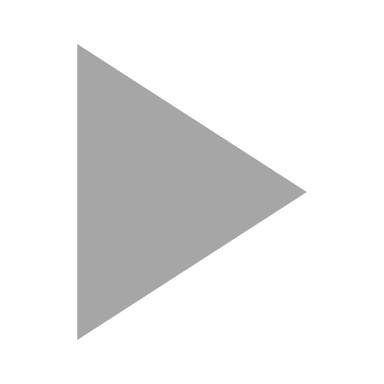 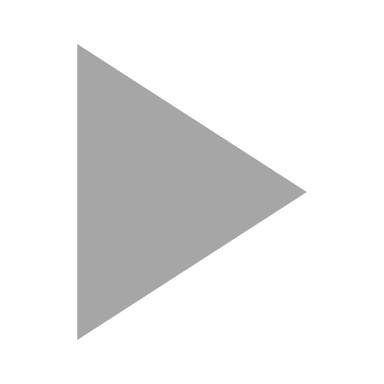 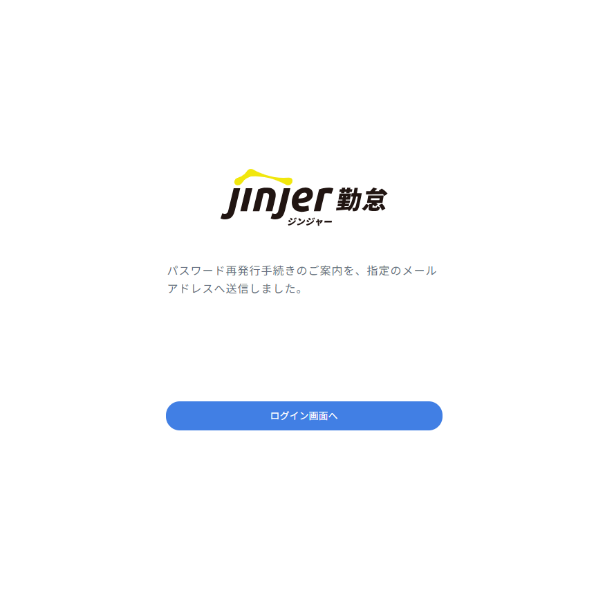 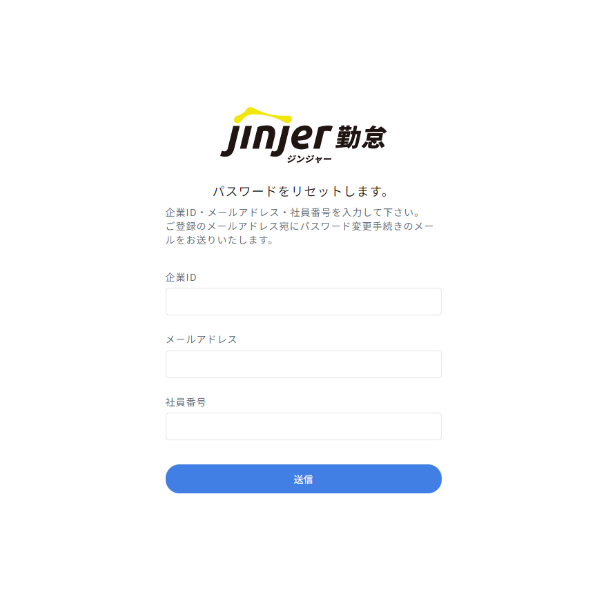 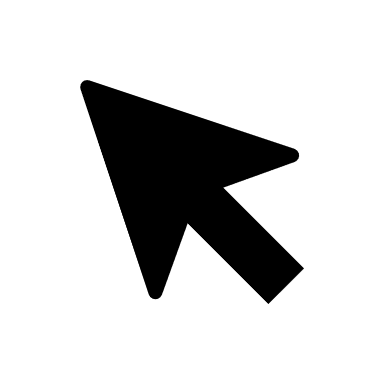 ヘルプページはこちら
8
2 パスワードを変更する ②
3 対象のアドレスにパスワード変更のメールが届きます。
　　  URLをクリックして、パスワードの再設定画面に移ります。
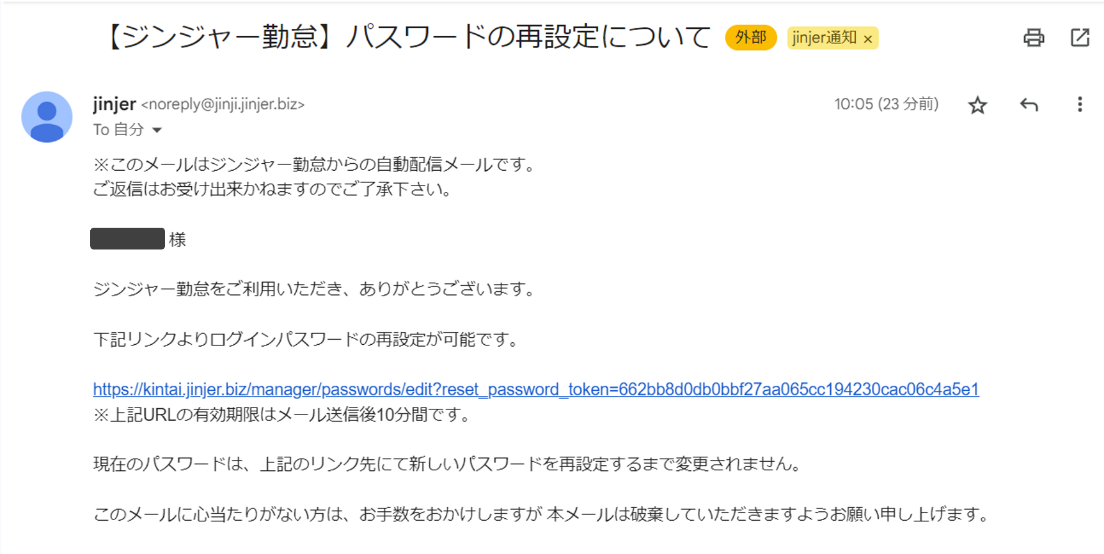 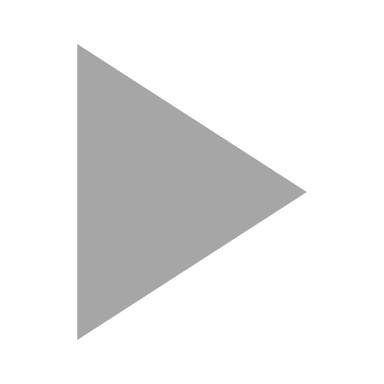 4 新しいパスワードを入力して[送信]をクリックして設定完了です。
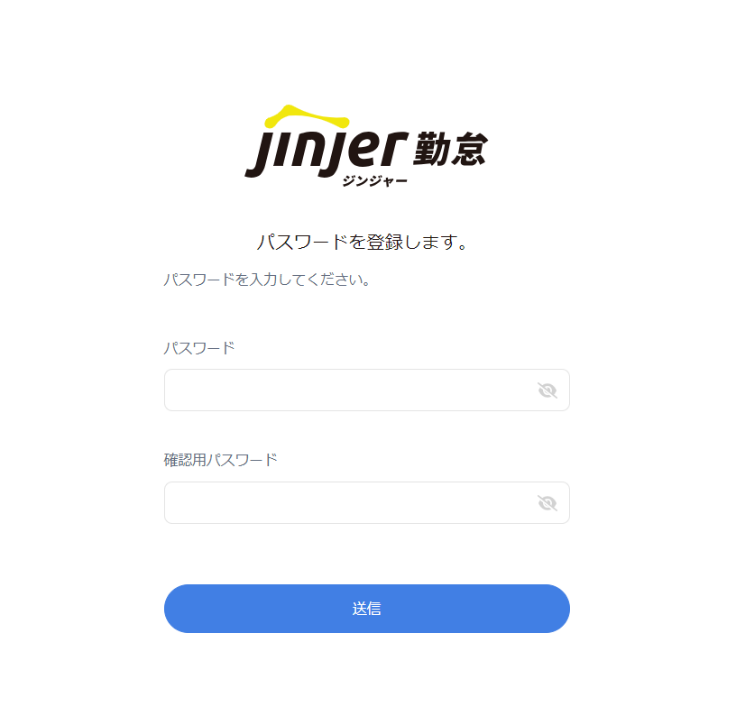 ヘルプページはこちら
9
2
マイページ
本章では、マイページの確認方法と変更申請の提出方法に関する
パソコン画面での操作方法を説明します。
1 自身のプロフィールを確認する ①
１ 従業員画面へアクセスします。
　　※従業員画面へアクセスする場合は、https://employee.jinjer.biz/top から
　　　ログインをおこないます。
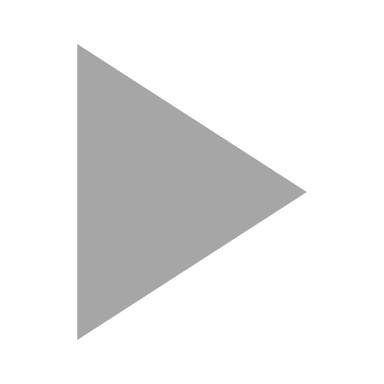 2  画面右上の「▽」のアイコンをクリックし、［マイページ］をクリックします。
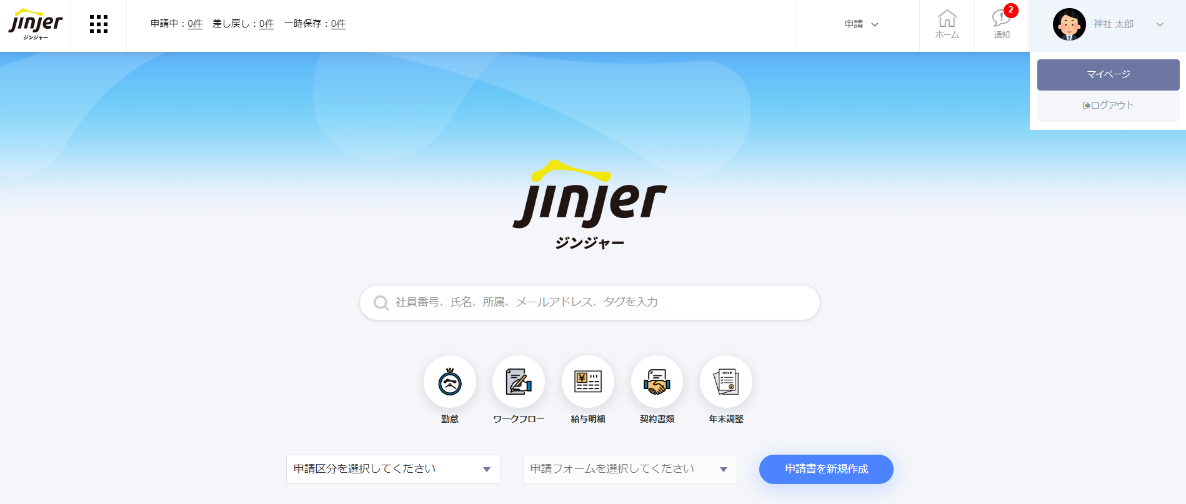 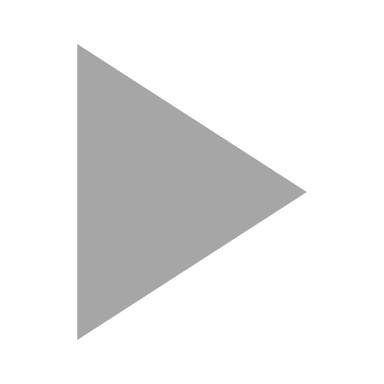 ヘルプページはこちら
11
1 自身のプロフィールを確認する ②
3  プロフィールを確認します。
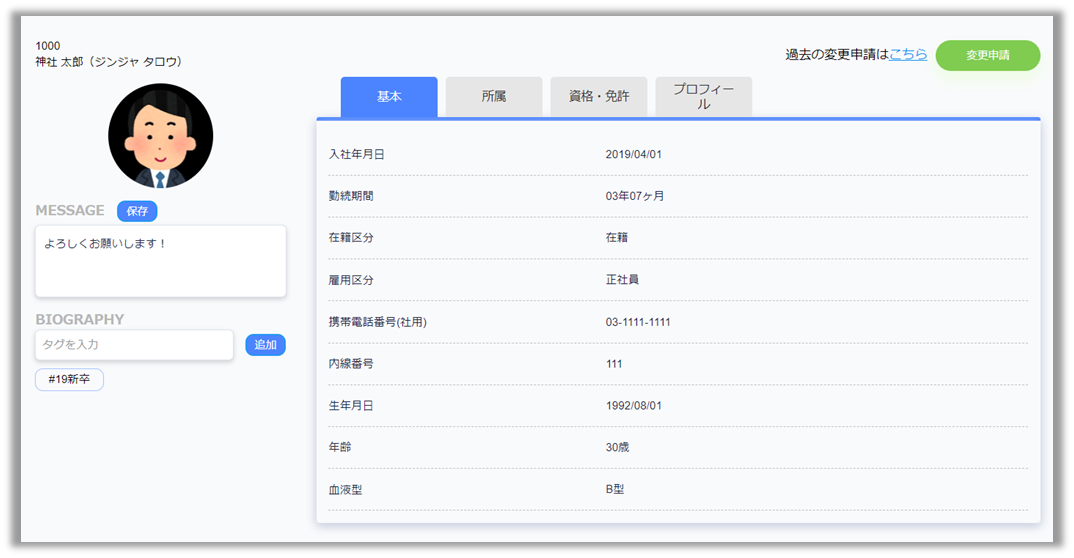 4
1
2
3
1
2
3
4
ヘルプページはこちら
12
2 他従業員のプロフィールを確認する ①
１ 従業員画面へアクセスします。
　　※従業員画面へアクセスする場合は、https://employee.jinjer.biz/top から
　　　ログインをおこないます。
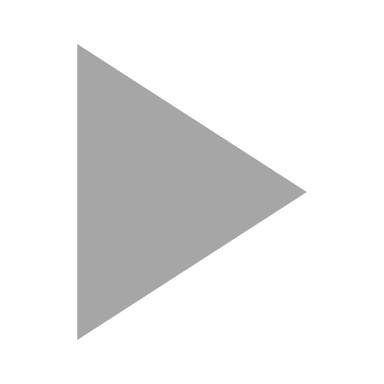 2  検索窓に下記いずれかの情報を入力し、検索をします。
　　・社員番号
　　・氏名
　　・所属（主務/兼務）
　　・E-mail（社用）
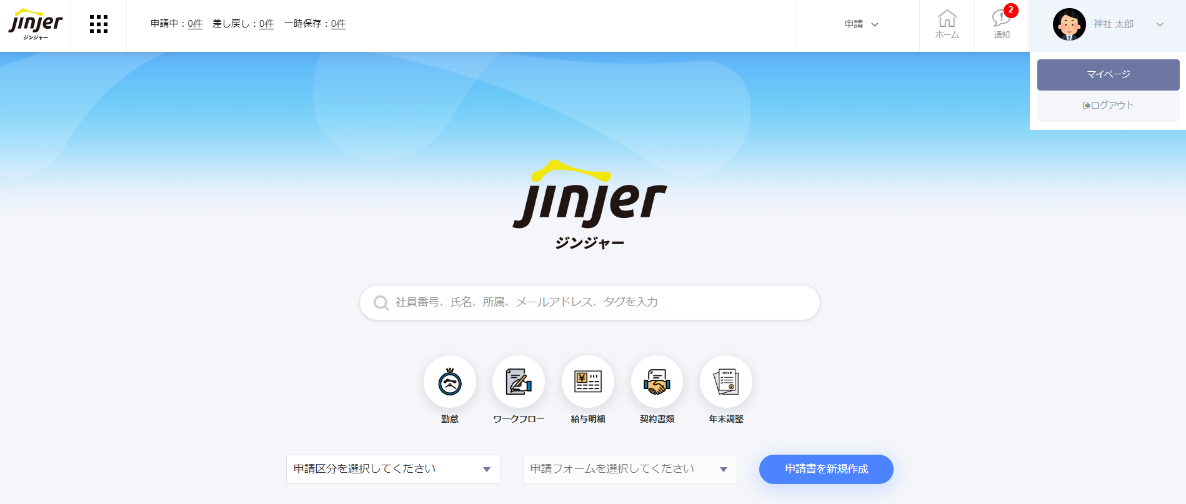 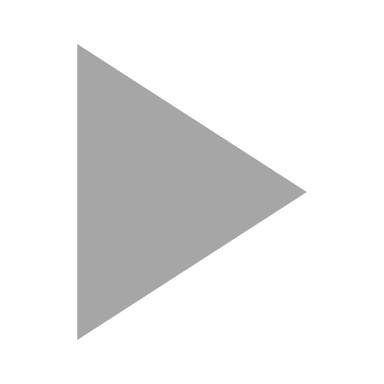 ヘルプページはこちら
13
2 他従業員のプロフィールを確認する ②
3  検索結果を確認し、対象従業員の社員番号または氏名をクリックします。
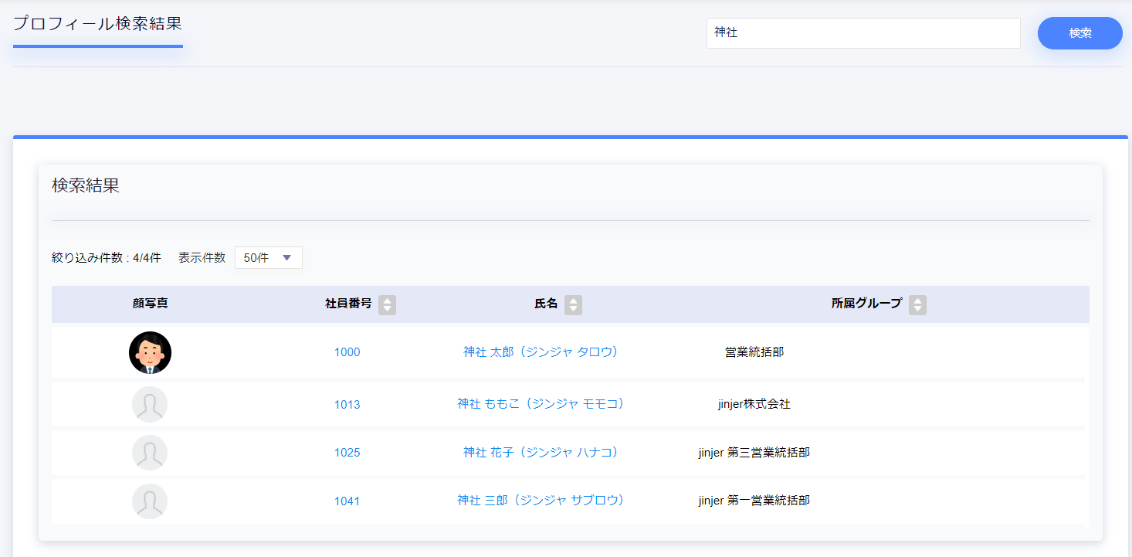 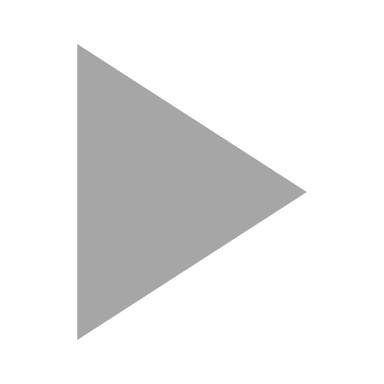 ４  対象従業員のプロフィールが確認できたら完了です。
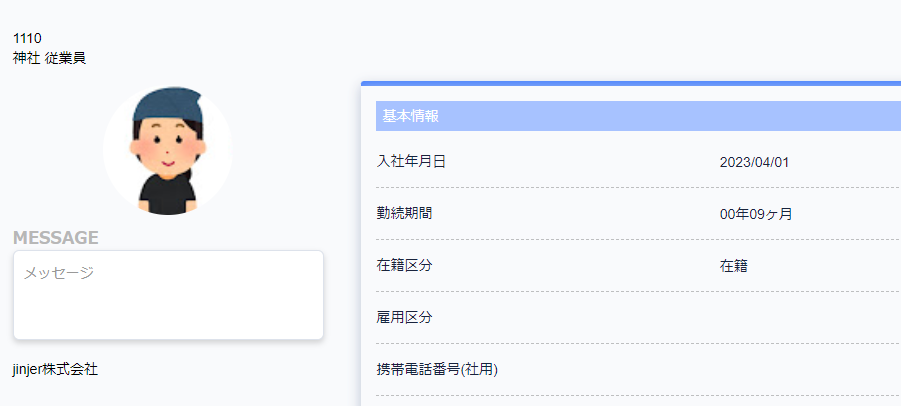 ヘルプページはこちら
14
3 変更申請を提出する ①
１ 従業員画面へアクセスします。
　　※従業員画面へアクセスする場合は、https://employee.jinjer.biz/top から
　　　ログインをおこないます。
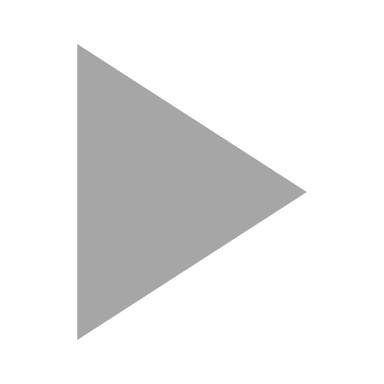 2  画面右上の「▽」のアイコンをクリックし、［マイページ］をクリックします。
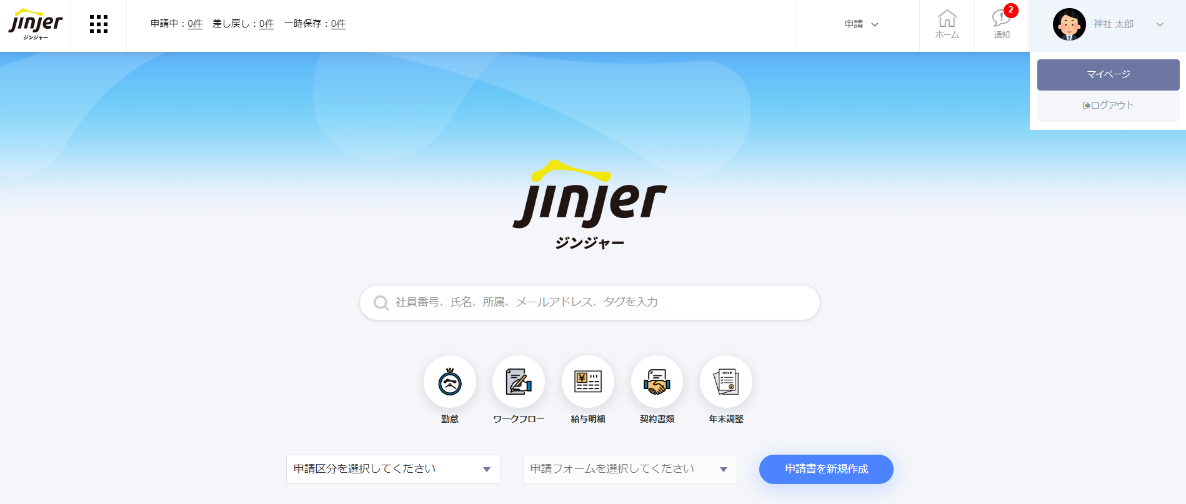 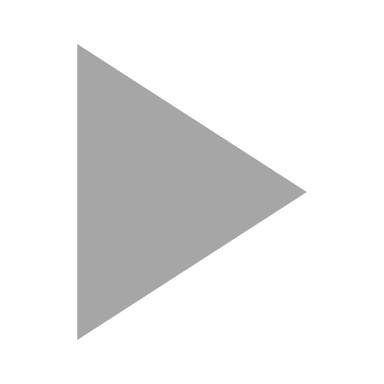 ヘルプページはこちら
15
3 変更申請を提出する ②
3  自身のプロフィール画面から［変更申請］をクリックします。
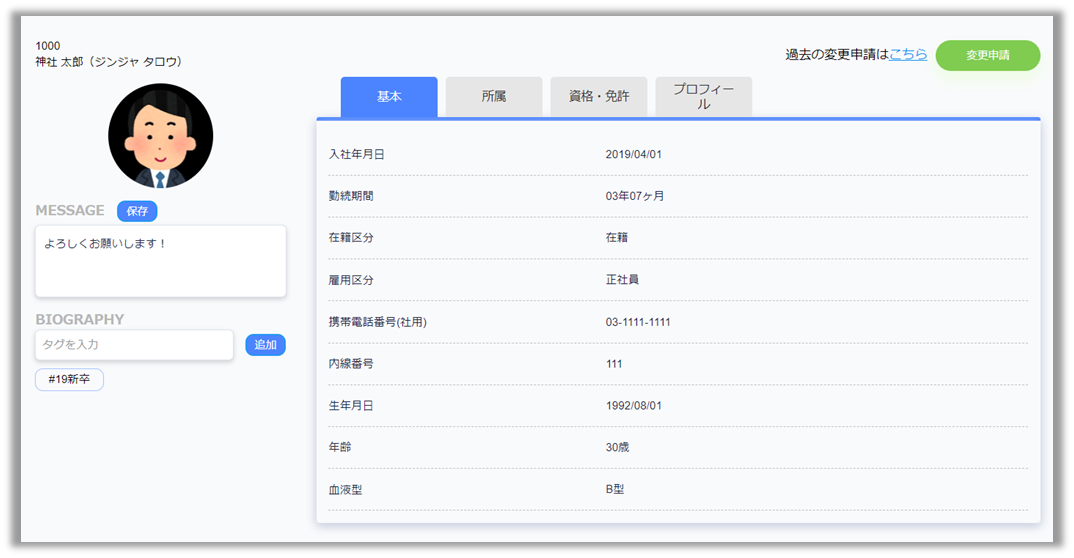 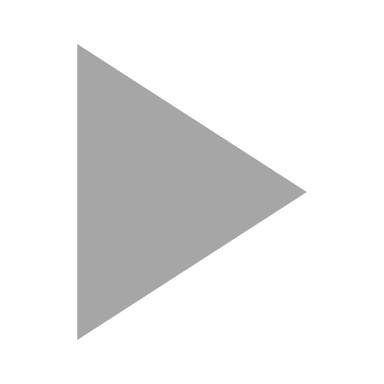 4  変更したい項目を編集し、［申請］をクリックします。
　　　※枠内の色がグレーになっている項目は、申請できません。　　　※複数項目を一括で申請できます。
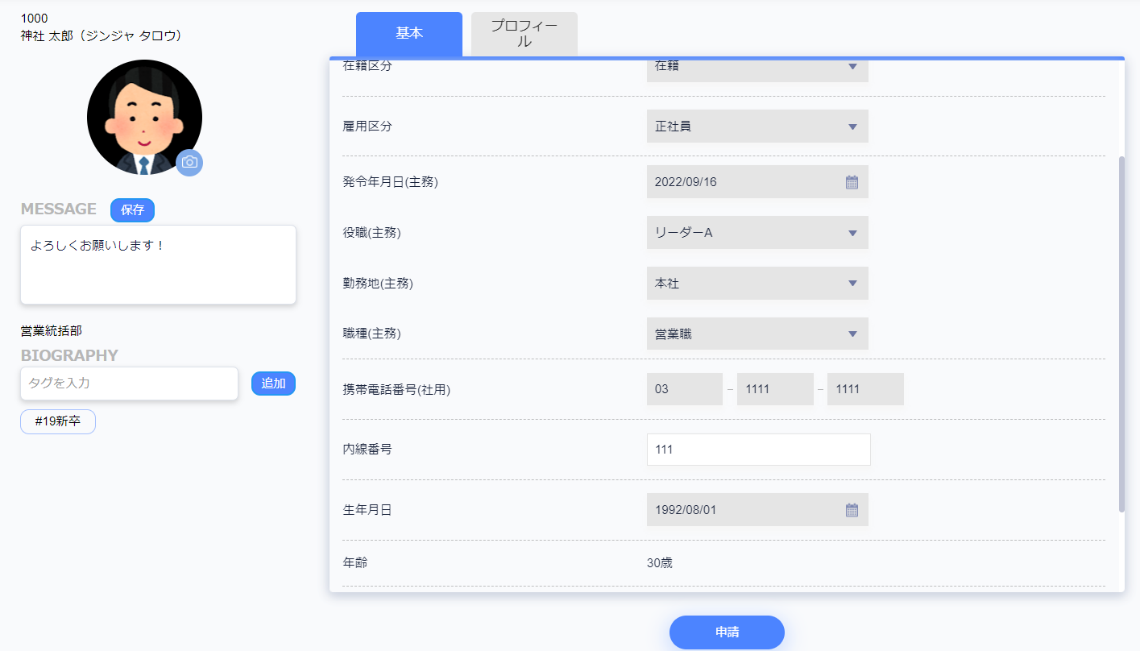 ヘルプページはこちら
16
3 変更申請を提出する ③
5  申請内容を確認し、［申請］をクリックします。
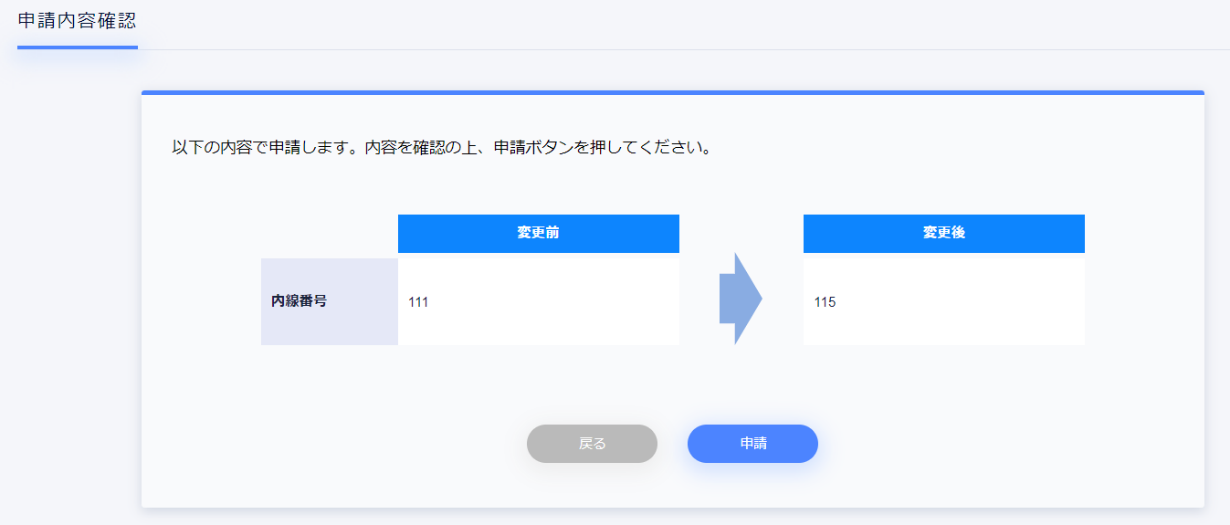 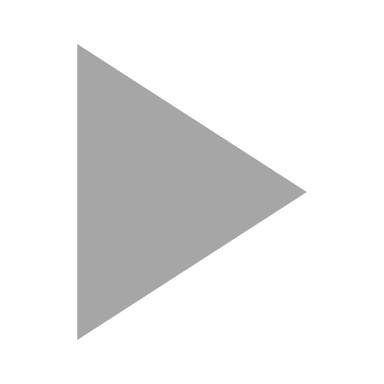 6  マイページ画面に切り替わり、下記メッセージが表示されたら対応が完了です。
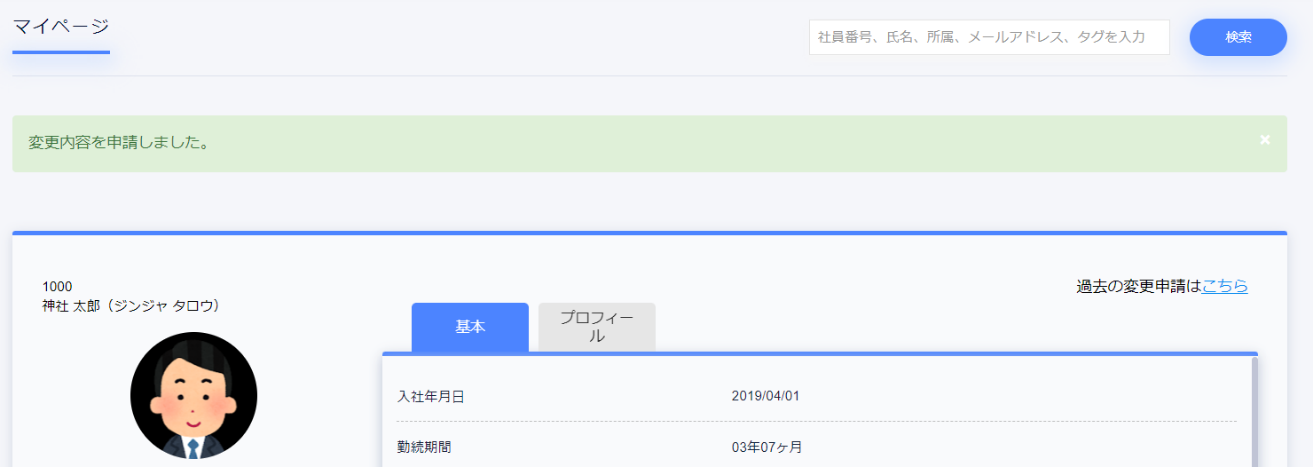 ヘルプページはこちら
17
4 過去や進行中の変更申請を確認する ①
１ 従業員画面へアクセスします。
　　※従業員画面へアクセスする場合は、https://employee.jinjer.biz/top から
　　　ログインをおこないます。
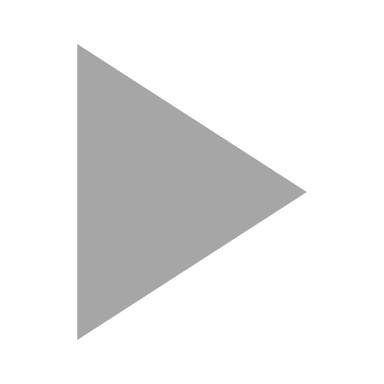 2  画面右上の「▽」のアイコンをクリックし、［マイページ］をクリックします。
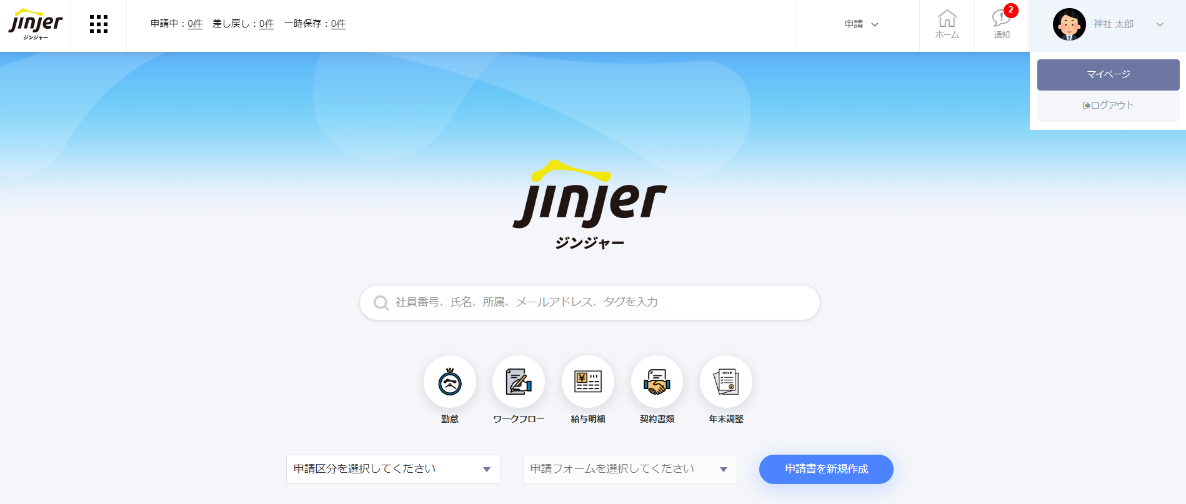 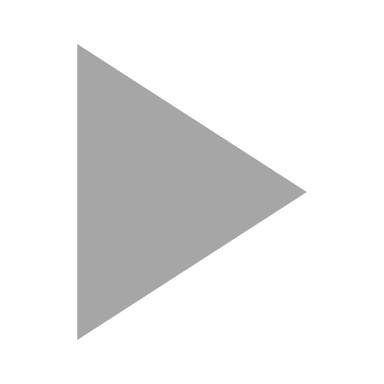 ヘルプページはこちら
18
4 過去や進行中の変更申請を確認する ②
3  自身のプロフィール画面から「過去の変更申請は［こちら］」をクリックします。
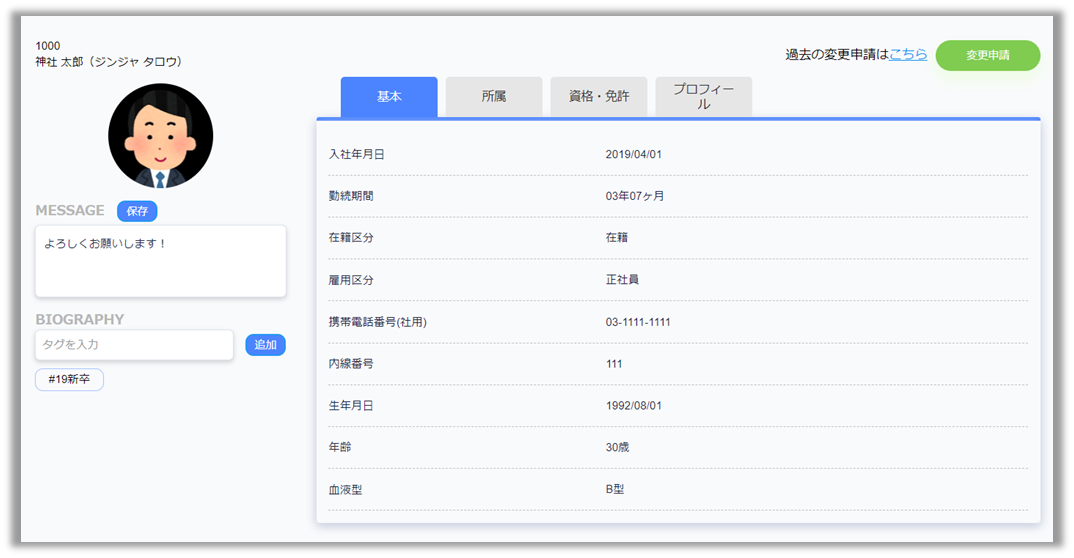 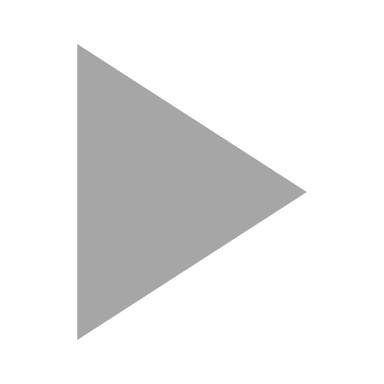 4  確認したい申請の［申請日時］をクリックしてください。
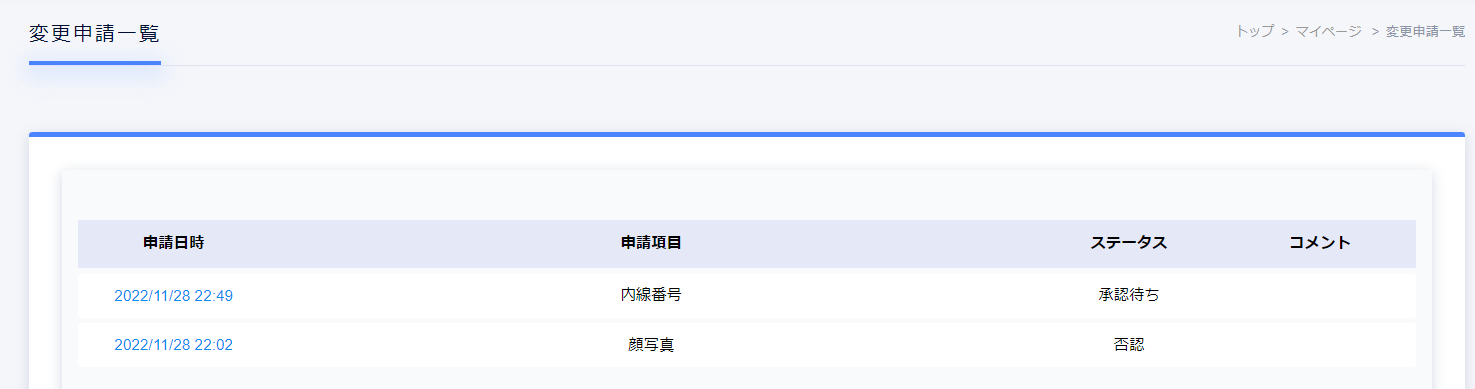 ヘルプページはこちら
19
4 過去や進行中の変更申請を確認する ③
5 変更前、変更後の内容を確認できたら対応完了です。
　　※承認前の申請であれば［取下げ］にて取下げをすることができます。
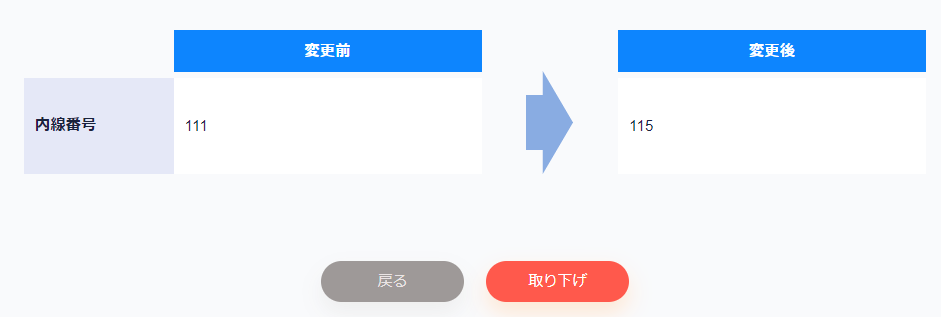 申請に対し、管理者コメントがある場合は、下記のようにコメントマーク
から内容を確認することができます。
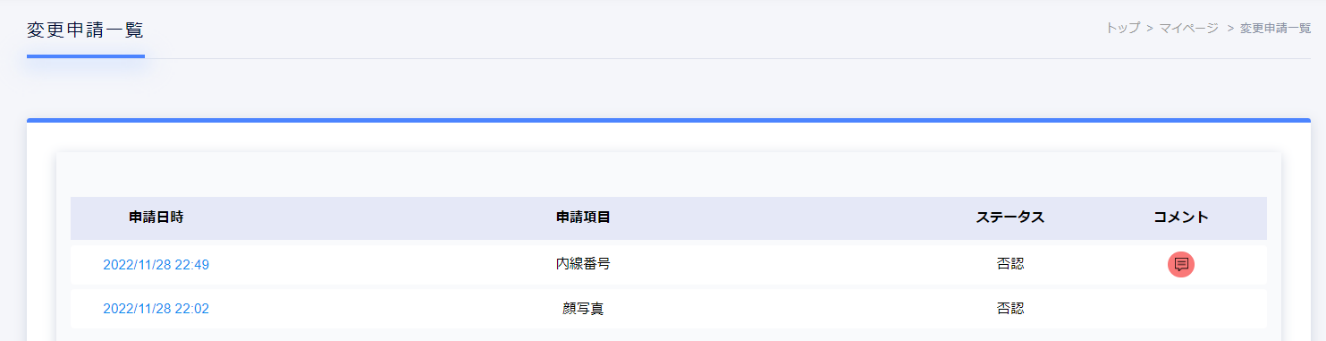 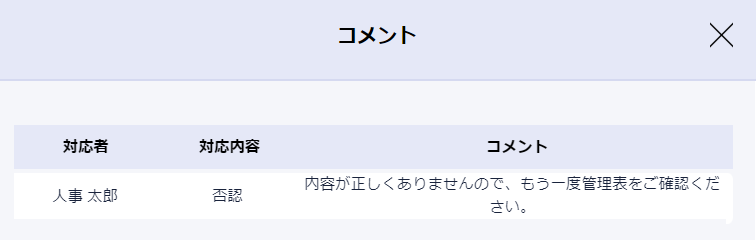 ヘルプページはこちら
20
3
おわりに
本章では参考資料についてご案内します。
おわりに
ヘルプページのご案内
お問い合わせ先
その他マニュアル
操作の手順等ご不明な部分がございましたら、本資料にも記載がございますヘルプページをご確認ください。

◆ ヘルプページの確認はこちら
ご不明点がある場合には、下記担当へご連絡ください。

◆担当部署：
◆問い合わせ先：
◆マニュアルの確認はこちら
貴社にて作成されてるマニュアルをご記載ください。
貴社の担当部署へのご連絡先をご記載ください。
22